МОУ  «Кокинская СОШ» Выгоничского района Брянской области
ПОРТФОЛИО
УЧИТЕЛЯ АНГЛИЙСКОГО ЯЗЫКА 
Митюгиной 
Татьяны Геннадьевны
2005 - 2010
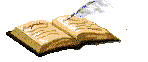 СОДЕРЖАНИЕ
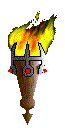 Учитель английского языка высшей категории, педагогический стаж 42 года. 
Окончила Орловский государственный педагогический институт в1968 году. (диплом)
В 1992 году награждена значком «Отличник народного просвещения». (удостоверение)
Прошла двухгодичную переподготовку в МГУ на факультете психологии, в 1996 году получила диплом с отличием «преподаватель – методист». (диплом)
В 2003 году обучалась по программе «Интернет – технологии в образовании» в Брянском центре Интернет Образования. (диплом)
В 2008 году принимала участие в III, в 2009 году  - в IV, в 2010 году в V Всероссийском семинаре  учителей английского языка в г.Обнинске (издательство «Титул»), -  делилась опытом работы по УМК “Happy English.ru” К.Кауфман, М.Кауфман. 
Постоянный лектор Брянского института повышения квалификации работников образования. Лекции по методике, из опыта работы, прочитаны на выездных курсах  во многих районах Брянской области.
Более 100 работ ( методические рекомендации, разработки уроков, презентации по различным темам УМК) опубликованы на сайтах: 
http://rusedu.ru/member48.html      http://www.englishteachers.ru 
http://poznayko.at.ua/load/23    http://metodisty.ru/
http://www.zavuch.info/component/mtree/owner/Nikstida.html
Член сообщества учителей английского языка на сайте Сеть творческих учителей. http://www.it-n.ru/communities.aspx?cat_no=14410&tmpl=com
Активный участник форума (гуру) http://www.englishteachers.ru 
Руководитель группы «Преподавание английского языка» на сайте http://metodisty.ru/m/groups/view/prepodavanie_angliiskogo_yazyka 
Эксперт третьего открытого профессионального конкурса педагогов "Мультимедиа урок в современной школе"http://www.moi-universitet.ru/schoolkonkurs/schoolkon/
Общие сведения
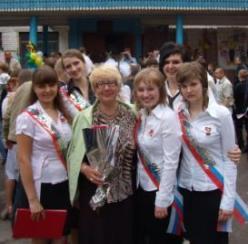 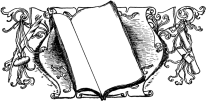 http://www.kokino.032.ru/teachers/mitugina.html
Сведения об аттестации
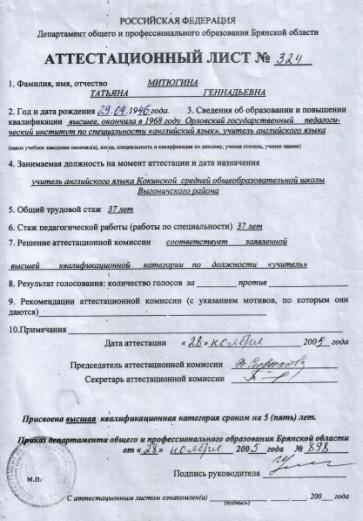 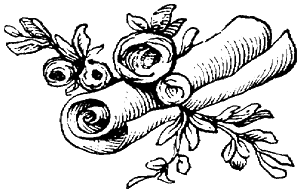 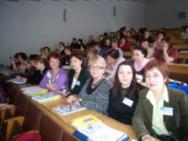 Повышение квалификации
Учебно-материальная база
Кабинет английского языка создавался в течение ряда лет и в настоящее время оснащен следующим оборудованием:
Интерактивная доска;
Проектор;
Ноутбук;
Магнитофон;
Аудиозаписи (CD) для всех классов;
Мультимедиа  диски для 2 – 4 классов;
Электронные плакаты для 2 – 4 классов
Обучающие программы ЦОР и БЭНП;
Презентации, выполненные учителем, учащимися и заимствованные в Интернете;
Словари и справочники;
Книги для внеклассного чтения;
Кабинет имеет беспроводной выход в Интернет.
Все перечисленное применяется учителем на каждом уроке и повышает мотивацию учащихся и обеспечивает полное выполнение программы во всех классах по всем видам речевой деятельности.
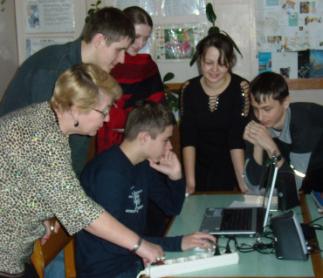 В кабинете
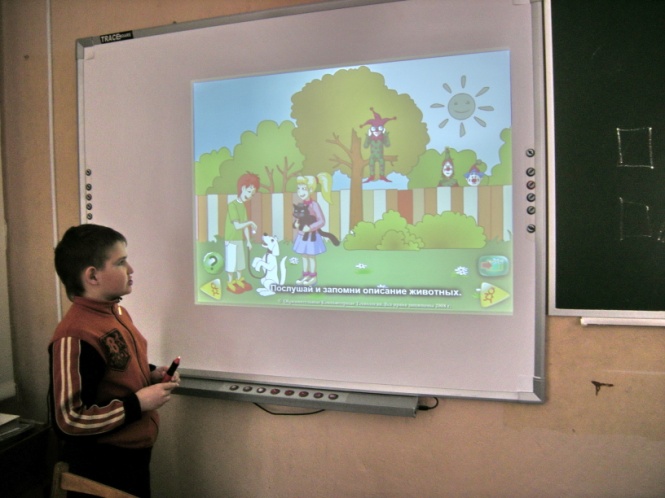 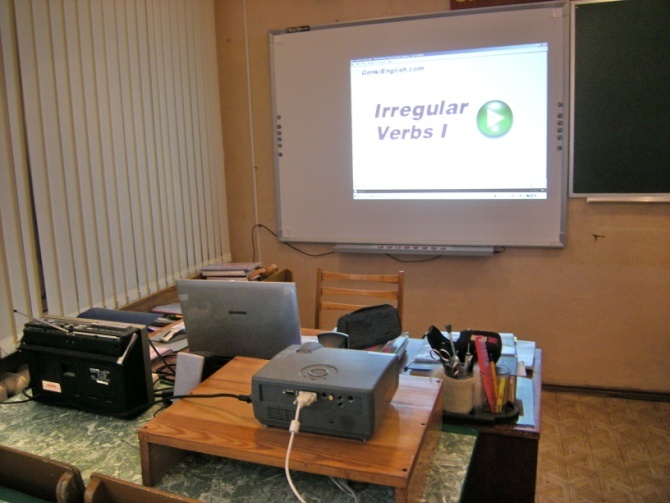 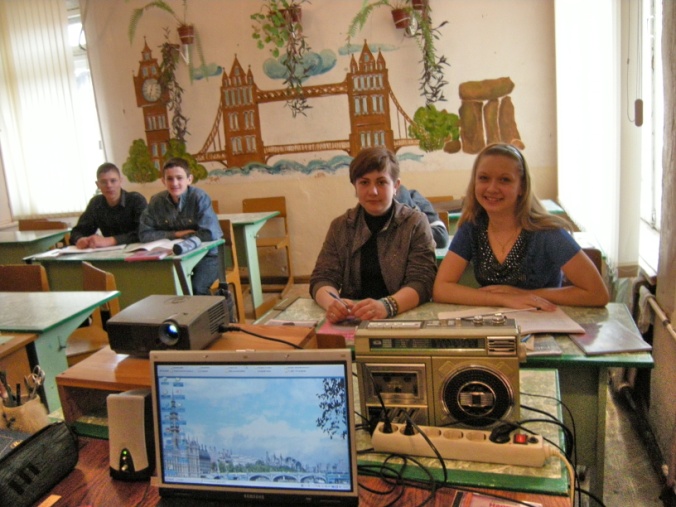 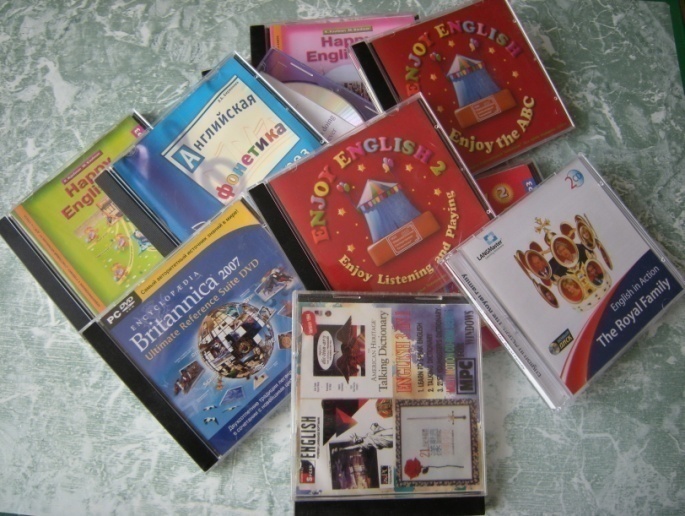 Результаты педагогической деятельности (успеваемость)
Результаты педагогической деятельности (качество знаний учащихся)
Результаты педагогической деятельности
Участие в олимпиадах
Экзамены по выбору
2006-2007г. 
Районная олимпиада
 Iместо- Гуева Ирина
II место – Степанченко Алина
III место Полянская Анастасия
Областная олимпиада
Гуева Ирина  - 5 место
2007-2008г. 
Районная олимпиада
I место – Гуева Ирина
II место – Степанченко Алина
Областная олимпиада
Гуева Ирина – 1 место
2007г.       Селиванова Анна 
11 класс   Новикова Елена
2008г.         Гуева Ирина
11 класс    Степанченко Алина
ЕГЭ - 2008
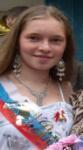 Благодарственное 
письмо
Гуева И.      Степанченко А.
студентки факультета ин. языков
Внеурочная деятельность по предмету
Внеурочная деятельность по английскому языку – это конкурсы и викторины, концерты для младших школьников, виртуальные экскурсии по англо-говорящим странам и знакомство с их традициями. Они проводятся не только в рамках Недели иностранного языка в школе, но и ко всем знаменательным датам, связаны с пройденным на уроке материалом и значительно расширяют кругозор учеников и повышают мотивацию к изучению предмета.

       Внеурочная деятельность – это помощь ученикам в создании их собственных работ.
Встреча со стажером из Канады.
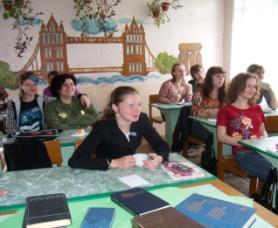 См. «Материалы внеклассных мероприятий»
«День рождения» англо-русского словаря.
См. «Работы учеников»
Научно- методическая деятельность
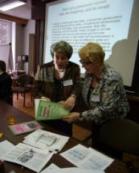 Март 2008г. 
 Выступление на III Всероссийском семинаре «Обучение английскому языку в российских школах»  - «Из опыта работы  по УМК “Happy English.ru” для 5-9 классов».
Программа семинара
Благодарность издательства»Титул»
Отчет о семинаре в журнале «АЯШ» №3,2008г.
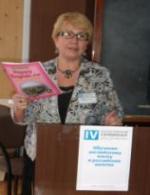 Март 2009г.
Выступление на IV Всероссийском семинаре  «Обучение английскому языку в российских школах» - «Особенности работы в 9 классе. Подготовка к ГИА».
Программа семинара
Письмо Конобеева А.В.
Март 2010г.
Выступление на V Всероссийском семинаре «Обучение английскому языку в Российских школах – «Современный учебник английского языка для российских школ: “Happy English.ru” для 9 класса.»                      Программа семинара
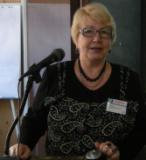 Научно- методическая деятельность
Декабрь 2009г.
Участие во Всероссийском конкурсе «Лучший школьный учебник английского языка»  -  I место (Грант на участие в пятом Всероссийском семинаре для учителей)
Сертификат победителя
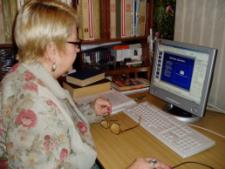 Май 2009г.
Сентябрь 2009г.
Разработка тестов для итогового контроля (май) и вводного контроля(сентябрь) для учеников  5,6,7,8,9  классов по УМК “Happy English.ru” –   тесты были опубликованы на сайте
  http://www.ruteachers.ru  и выполнялись российскими школьниками  онлайн.
Благодарность издательства «Титул»
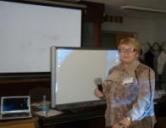 Научно- методическая     деятельность
Постоянный лектор БИПКРО с 1996 г.
(справка БИПКРО)
http://bipkro.bryansktel.ru/index.php?option=content&task=view&id=183
2005 – 2010 годы
прочитаны лекции
21.10.05       г.Брянск  БИПКРО
07.04.06       г.Брянск  БИПКРО
07.10.08       п.Локоть
                     Брасовский район
18.03.08        г.Клинцы
                     Клинцовский рацон
02.12.08       г.Новозыбков 
                     Новозыбковский район
21.10.09       г.Брянск БИПКРО
28.10.09       г.Брянск БИПКРО
11.11.09        п.Суземка
                      Суземский район
22.09.10       г.Стародуб,
                     Стародубский район
Темы лекций
 Из опыта работы по УМК “Happy English.ru”
Особенности работы в 9 классе. Подготовка к ГИА (новый формат).
Методические рекомендации по обучению лексике и грамматике английского языка на инвариантной основе.
Методика организации урока английского языка с компьютерной поддержкой.
Использование ИКТ на уроке английского языка. 
Аудирование (психологические основы и методика работы).
Всероссийское методическое объединение«Методисты.ру» Преподавание английского языкаhttp://metodisty.ru/m/groups/view/prepodavanie_angliiskogo_yazyka
Руководитель группы Митюгина Т.Г.
Грамота
Благодарственное письмо
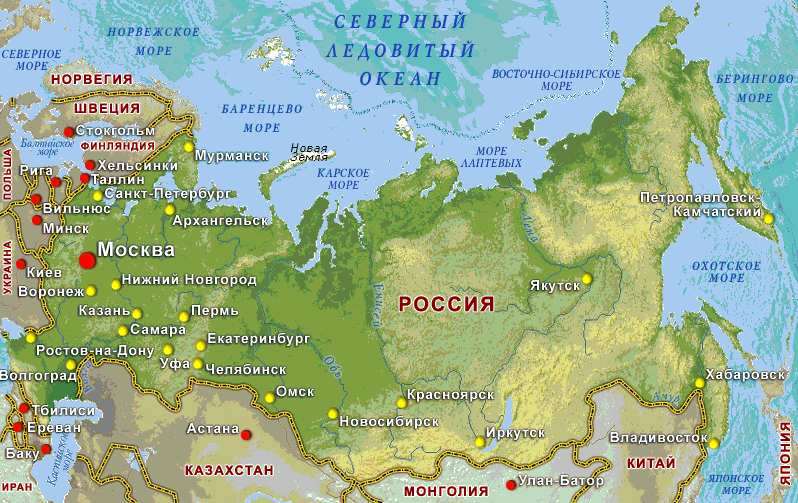 490 участников
На 12.12.2010
Из опыта работы
Начиная с 1995 года работаю над проблемой применения «Теории поэтапного формирования умственных действий и понятий» (деятельностной теории) Петра Яковлевича Гальперина в обучении иностранному языку.
Дипломная работа   курсов переподготовки «Формирование фонематического сознания как условие формирования практических фонетических умений» находится в архиве МГУ и использована авторами учебника «От звука к тексту»                                       См.ссылку.
Опыт работы с применением элементов данной теории  в обучении лексике и грамматике английского языка был обобщен в «Методических рекомендациях по обучению лексике и грамматике английского языка» и опубликован вместе с приложением к данной работе “Grammar Support”, в котором приводятся таблицы для применения данной методики на уроках. 
См.ссылку
http://rusedu.ru/detail_1568.html  (1365 человек)
http://rusedu.ru/detail_3953.html  (967 человек)
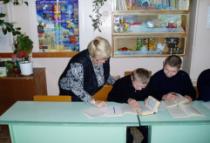 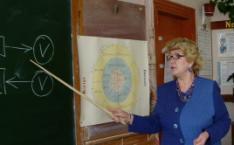 Публикации
На сайтах
 http://rusedu.ru/member48.html     http://poznayko.at.ua/load/23
http://www.englishteachers.ru/      http://metodisty.ru/ 
http://www.zavuch.info/component/mtree/owner/Nikstida.html
Размещены более 150 работ:
Методические рекомендации из опыта работы по различным видам речевой деятельности, по подготовке к ЕГЭ и ГИА;
Разработки отдельных тем, упражнений, тестов к урокам в разных классах;
Сценарии внеклассных мероприятий;
Дополнительные материалы по страноведению ко всем разделам УМК для 9 класса;
Разминки и физкультминутки (warm up) для начальной школы;
Слайд-песни  (английские песенки с музыкой) для внеклассной работы и музыкальной паузы в начальной школе.
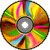 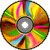 Сертификат о публикациях
Сертификат о публикациях
Свидетельство о публикации
 Свидетельство о публикации
Подтверждение о публикации
Подтверждение о публикации
Благодарность за публикации
Сертификат о публикациях
Отзывы учителей о публикациях
Некоторые опубликованные работы скачаны учителями со всех уголков России по 200, 500, 1000, 2000  раз и более, например:
Методика организации урока английского языка с компьютерной поддержкой  Добавлен: 20.02.2009. Размер: 8.47 Мб. Загружен 1696 раз(а)
В стране неправильных глаголов 
Добавлен: 18.02.2009. Размер: 1.71 Мб. Загружен 2124 раз(а)
Презентация Professions 
Добавлен: 15.02.2009. Размер: 1.37 Мб. Загружен 2183 раз(а)
Презентация Seasons 
Добавлен: 20.02.2009. Размер: 9.72 Мб. Загружен 1712 раз(а)
Презентация Education in Britain 
Добавлен: 01.03.2009. Размер: 4.94 Мб. Загружен 1885 раз(а)
Презентация How to Write a letter 
 Добавлен: 29.08.2009. Размер: 2.58 Мб. Загружен 1488  раз(а) 
Учись писать эссе 
Добавлен: 31.10.2009. Размер: 269.49 Кб. Загружен 1496 раз(а)       и т.д.
Вот что пишут учителя английского языка в своих отзывах об опубликованных работах:   http://rusedu.ru/usercomments.php
или  см. здесь
Отзывы учителей о публикациях
Иванова Т.В. 
Дорогая Татьяна Геннадьевна, я в полном восторге от всех Ваших работ. От баллады до сих пор отойти не могу. 
Войцеховская Н.В.
  Очень хороший и необходимый материал для подготовки к ЕГЭ! Возможно применение с разными УМК. Видна система работы с фразовыми глаголами, что приводит к высокой результативности. Татьяна Геннадьевна, огромное спасибо за труд! Успехов Вам!
Абрамчук О.С. 
   Работа замечательная! материал супер! Спасибо!
 Никитина С.Г. 
  Огромное спасибо, Татьяна Геннадьевна, просто потрясена была силой духа наших спортсменов, замечательная работа, непременно использую на уроке.
 Быков В.Ю. 
 Спасибо огромное, Татьяна Геннадьевна!!! Давал некоторые задания в 8 классе. Неплохо прошло. А когда смотрел первый раз презентацию, слезы рекой бежали. 
 Новикова Н.М. 
Восхищена точным подбором иллюстративного ряда к словам песни! Преклоняю колени!                     и т.п. ………………….
Отзывы учителей о публикациях
Торопова Н.А.Новосибирск,  
30.09.2010 16:12 
Здравствуйте, Татьяна Геннадьевна!
 
Хочу передать Вам спасибо от учителей Новосибирской области за Ваши слайд- песенки. В институте повышения квалификации в г. Новосибирске, где я нахожусь в настоящее время на курсах, проводился круглый стол. Наше задание было - поделиться чем-нибудь ИНТЕРЕСНЫМ, что можно использовать в своей работе. Я решила рассказать о Вас (то, немногое, что мне известно:творчески работающий учитель из Брянской области) и Ваших разработках, не нарушая авторских прав, конечно. Коллегам очень понравились Ваши работы! После заседания круглого стола многие копировали слайд-песенки на свои флэшки. Дала ссылки на сайты, где можно найти Ваши замечательные презентации. Большое спасибо. 
 
С уважением Надежда.
Для создания портфолио использованы:
Фотографии и документы из личного архива Митюгиной Т.Г.
Сайт http://iaiviekste.narod.ru/portfolio.html
Разработки шаблонов участников мастер-класса на сайте «Сеть творческих учителей» Бабиной Е.И., Трофимовой Е.В, Павловой Г.В., Гриневич Л.А. и других (см. ссылку)
 http://www.it-n.ru/communities.aspx?cat_no=4460&lib_no=31650&tmpl=lib
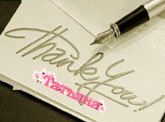 tatyanamityugina@yandex.ru